FIRST FRIDAY’S11/02/2018CONCUR PCARD FAQ’S
1
CONCUR PCARD FAQ’S
Concur Pcard Statement Report Name
	Do not modify or change the name of the Statement Report 	assigned by Concur system.

2.  Delegate vs Approver Role Responsibilities
	Delegates are individuals acting on behalf of a named list of 	specific users.
	Approvers are individuals responsible for chart of accounts (COA) 	validation.
CONCUR PCARD FAQ’S CONTINUED
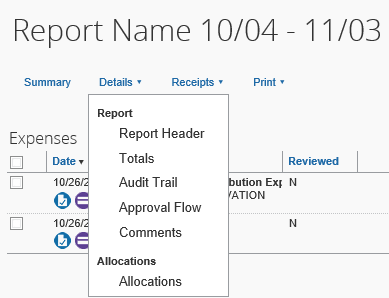 3. How to view Audit Trail 
	Report Name Header / Details / Audit Trail

4. How to view Approval Workflow
	Report Name Header / Details / Approval Flow

5. How to view Expense Allocations 
	 Report Name Header / Details / Allocations
CONCUR PCARD FAQ’S CONTINUED
6. Vendor Level 3 data imported from vendor into Concur PCard          
     Statement.  
	Some vendors will send in level 3 data (itemization) and Concur 	tries to itemize the transaction for you.  	
	Please review expenses to ensure itemization is correct.  
	If incorrect, the itemization can be deleted and a corrected one 	entered.  
	*Be careful not to delete the Expense line itself off the 	Statement Report.
CONCUR PCARD FAQ’S CONTINUED
Statement Report Comments
	  Report Name Header / Details / Comment
	  All Comments associated with Statement
	  can be viewed 
	  on the 
	  “Clipboard”
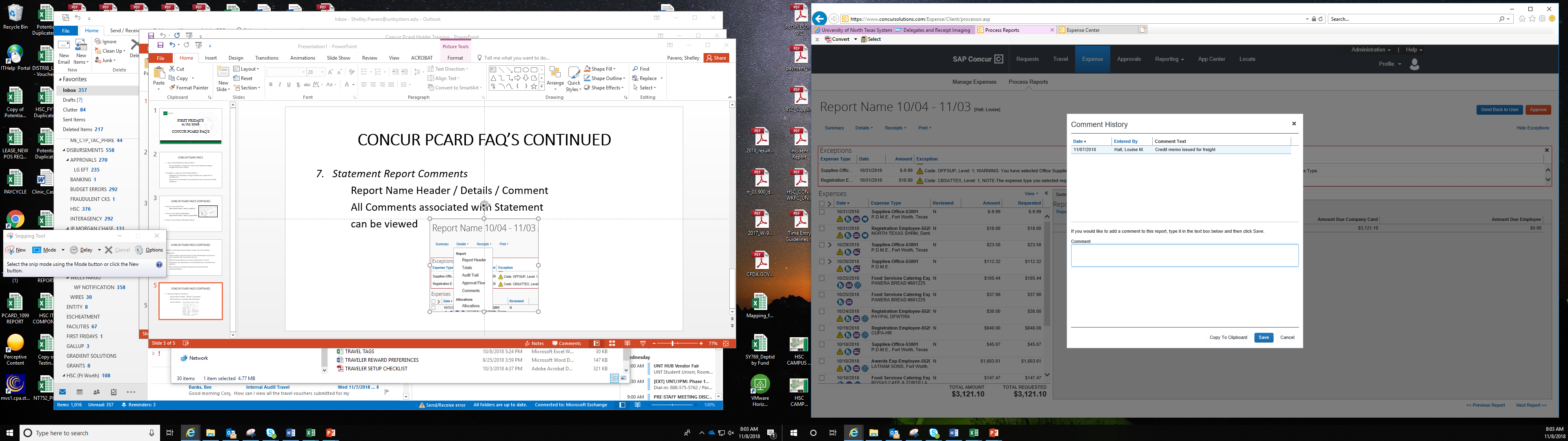 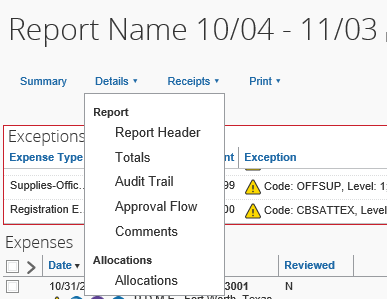 CONCUR PCARD FAQ’S CONTINUED
View Detail Pcard Statement Report by Expense Line
	Report Name Header / Print / UNTS-Report-Allocation
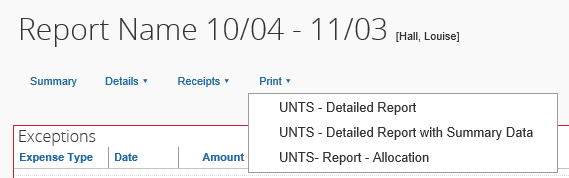 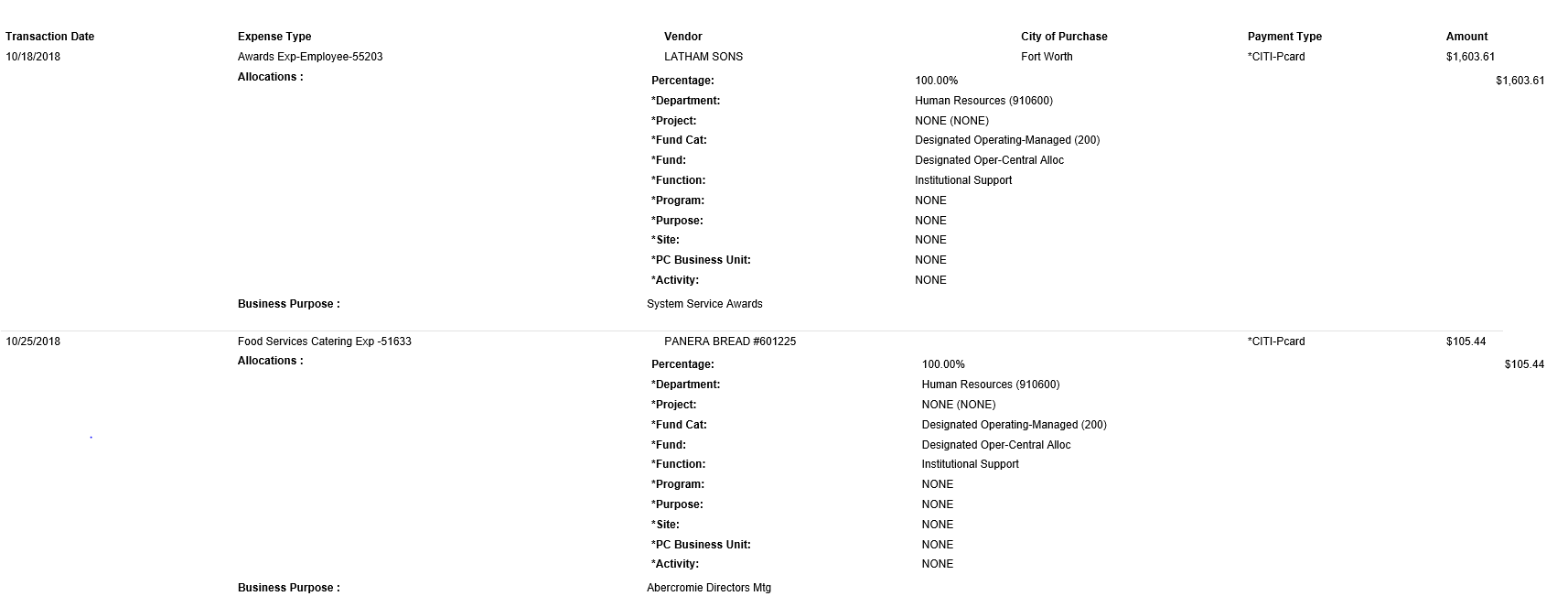 CONCUR PCARD FAQ’S CONTINUED
Email Notifications
	Concur Email Notifications are system generated and are 	triggered when action is taken against the Pcard Statement 	Report.
 Approval Workflow
	Concur receives data from our HR System nightly which contains 	the same Approval workflow currently in EIS.  The 	workflow for 	Departmental Approvers, Project and Grant Approvers (with the 	exception of the “Reconciler” Role has been automated for the 	users.
Concur PCard Contacts
Concur User Support Desk (Questions regarding Concur System)
1-866-793-4040

PCard Administrative Team
Phone	940.369.5500  X 5
Email	pcard@untsystem.edu
61